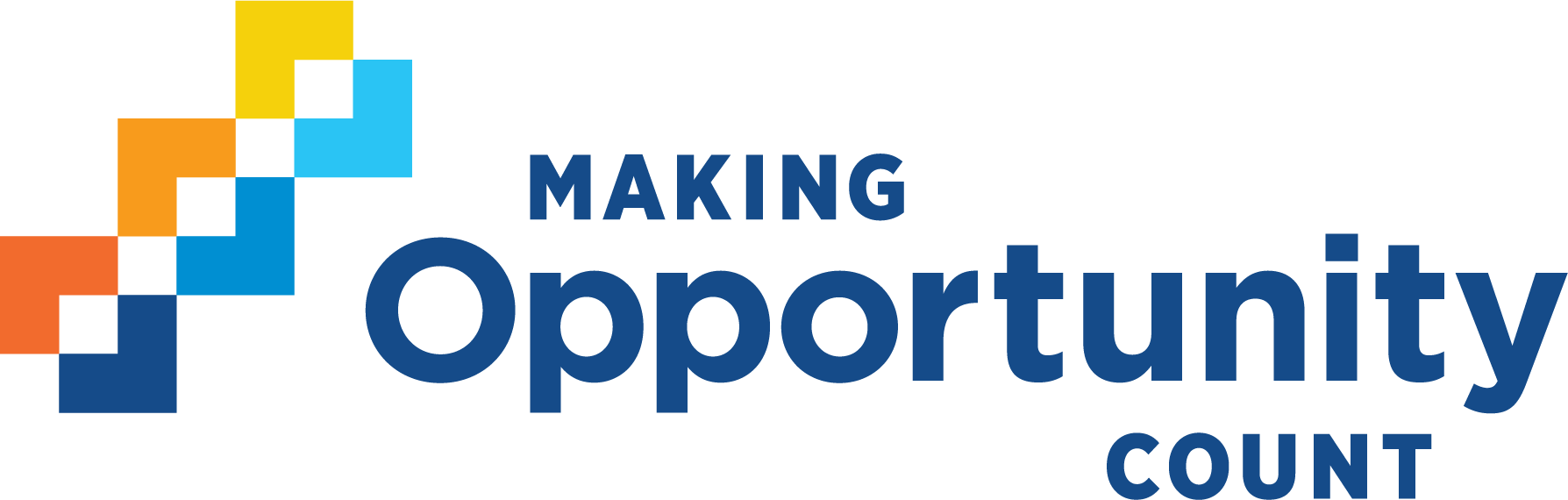 Evaluations in CMS
MOC Inc
Agenda
Domains & Subdomains
Evaluations to be Completed Table
Starting an Evaluation
Evaluation Screen Buttons
Focus Areas
History
10/4/2024
Evaluations in CMS
2
Domains & Subdomains
Domains
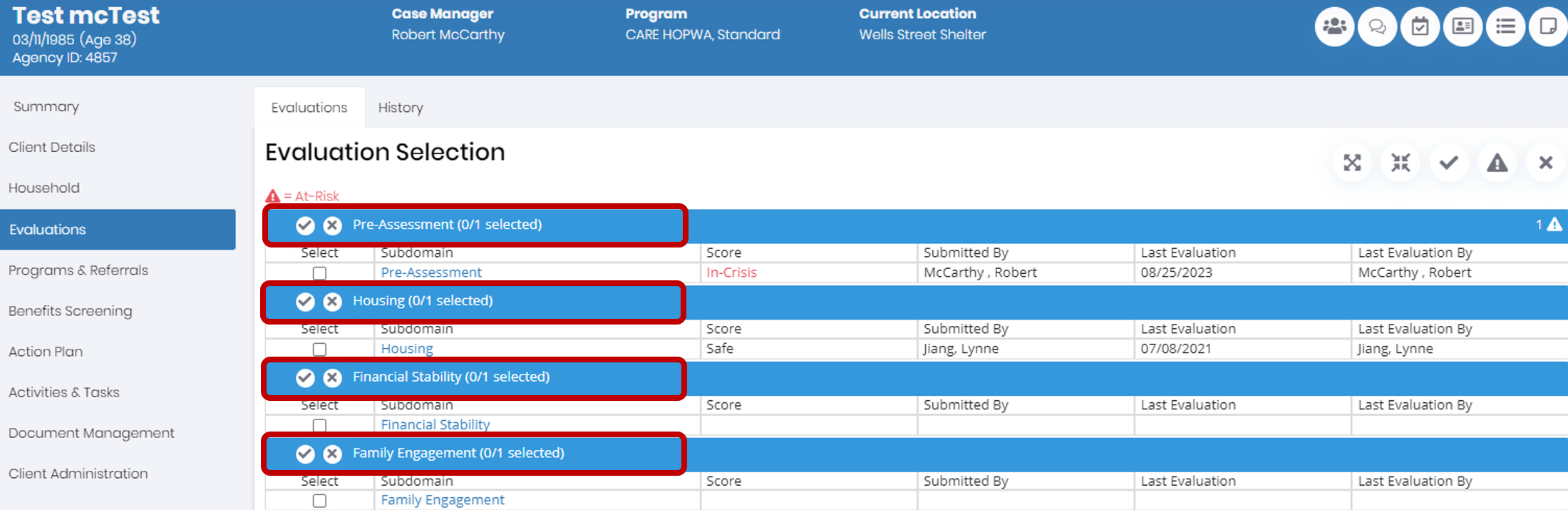 Each horizontal section of the screen is called a Domain (e.g. Housing).
You can click on the “✓” button to select all assessments within a Domain or click on the “X” button to deselect all assessments within a Domain.
10/4/2024
Evaluations in CMS
4
Subdomains
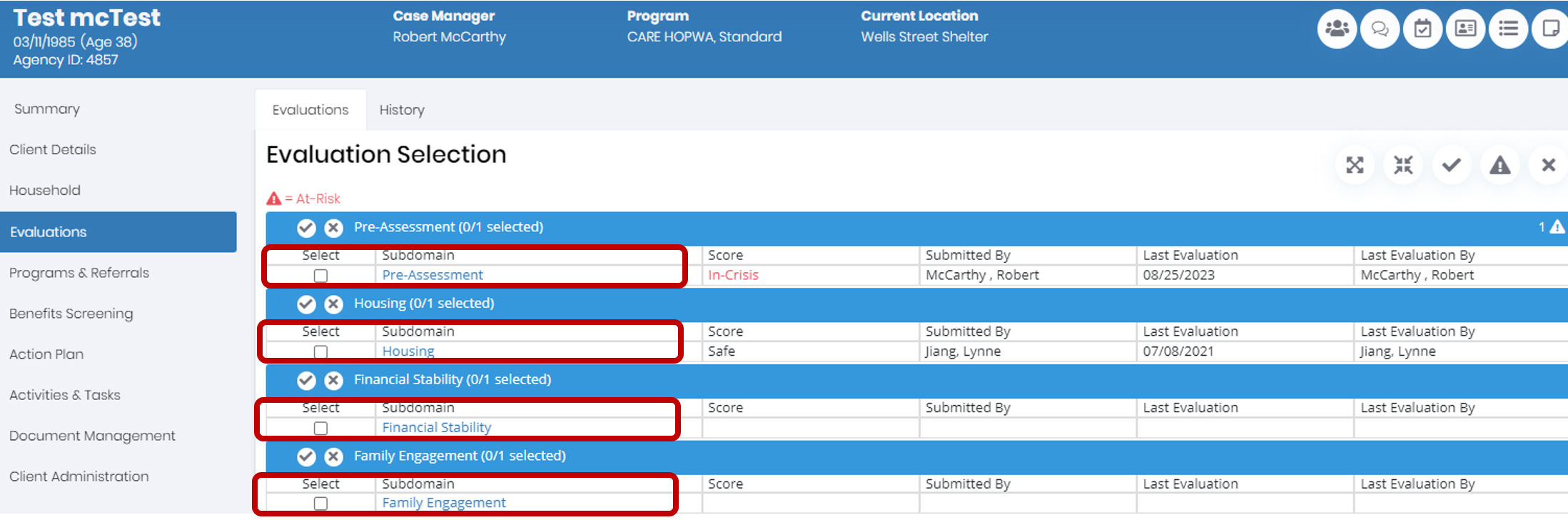 Subdomains are grouped within a Domain and represent the assessments within that Domain. Please note there is one subdomain in each of the different Domains.
You can select the assessment to evaluate in the Select column to evaluate the assessment  
You can click directly on the assessment/subdomain name to open that assessment. 
The Subdomains table also displays the last date each assessment was completed.
10/4/2024
Evaluations in CMS
5
Evaluations to be Completed
Evaluations to be Completed
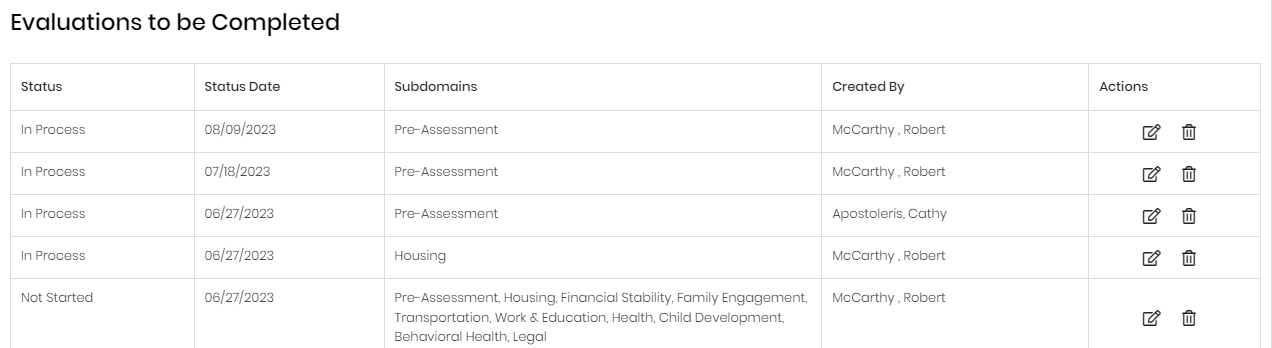 At the bottom of the screen below the Domains and Subdomains is the Evaluations to be Completed Table which shows all Evaluations currently in process.
You can continue an evaluation by clicking the “Evaluate” Button under the Actions column
10/4/2024
Evaluations in CMS
7
Starting an Evaluation
Starting an Evaluation
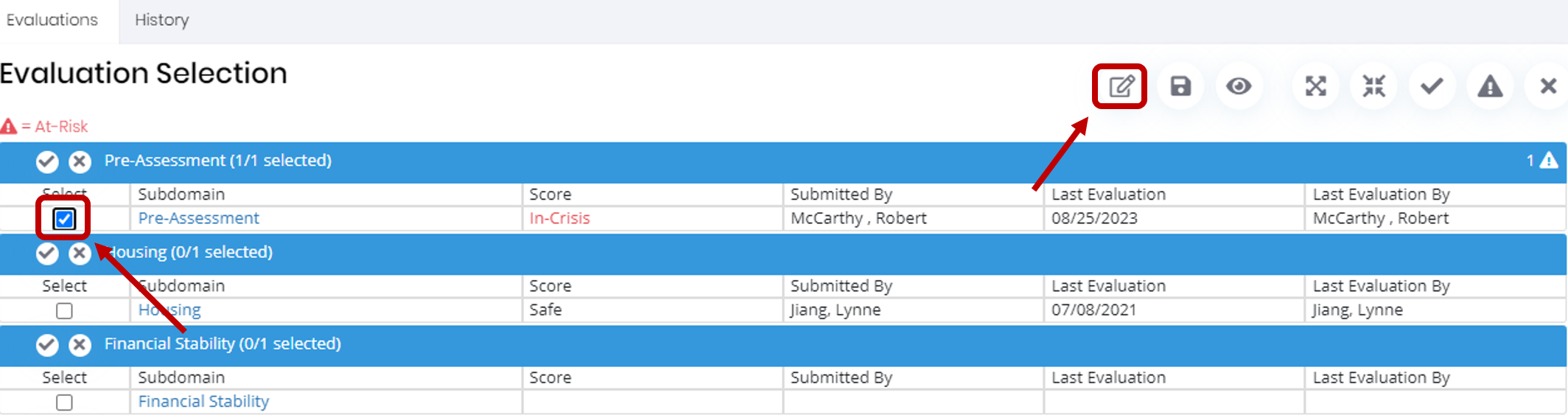 First select the assessment you wish to complete from the Domain and Subdomain accordingly.  It is possible to select and complete multiple assessments at the same time.
The assessment will display in the “Evaluations to be Completed” table at the bottom of the screen with a status of Not Started. 
Conduct the assessment by clicking the Evaluate button in the table or at the top of the screen.
If you wish to save this assessment and return later to complete them, click the Save in Process button. The status will change to In Process on the table, and you can continue the assessments at any time.  You can view all assessments which have been saved in process in the Evaluations to be Completed table.
10/4/2024
Evaluations in CMS
9
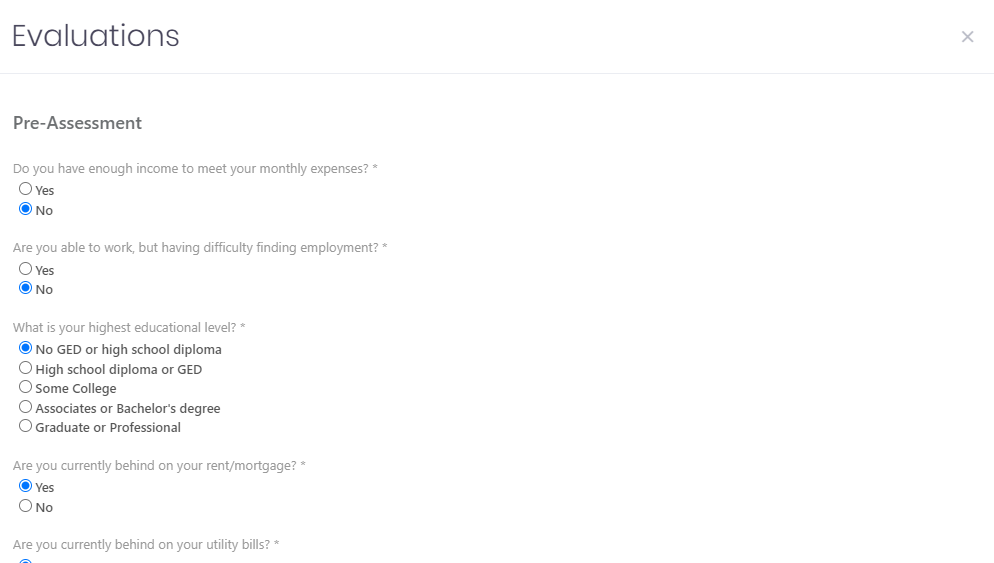 Once you select “Evaluate” button, the assessment will populate. 
If an evaluation has already been completed for the Client in the selected Domain & Subdomain a pop up will ask “Are you sure?”  You can click “Yes.”
This will include a Case Note to be authored during the evaluation. This Case Note is automatically tagged with the assessment names for future reference.  
Evaluation Case Notes:
Within an evaluation, there is a Case Note section at the bottom of the screen. While completing an evaluation, you can write a narrative note that will stay at the bottom of the screen throughout the evaluation process. 
If the evaluation is saved in process, the case note will become available in the Client Notebook (button in the Client Header) for other users to see. While the evaluation is in process, you may still edit the case note. The case note will also become available in the Notebook when the evaluation is submitted, but it will no longer be editable after submission.
10/4/2024
Evaluations in CMS
10
Questions